«Почему гуси не намокают»
Исследование ученика 2 «А» класса
Кондратьева Дениса
МБОУ «СОШ № 2 г. Строитель»
Цель исследования
Узнать, почему гуси не намокают?
Задачи исследования
1. Изучить литературные источники. 
2. Провести наблюдение за жизнью птиц.
3. Провести исследования.
4. На основе полученных от исследования данных ответить на вопрос.
Гипотеза
Предположим , что вода стекает с домашних птиц потому, что перья плотно прилегают друг к другу и не пропускают воду.
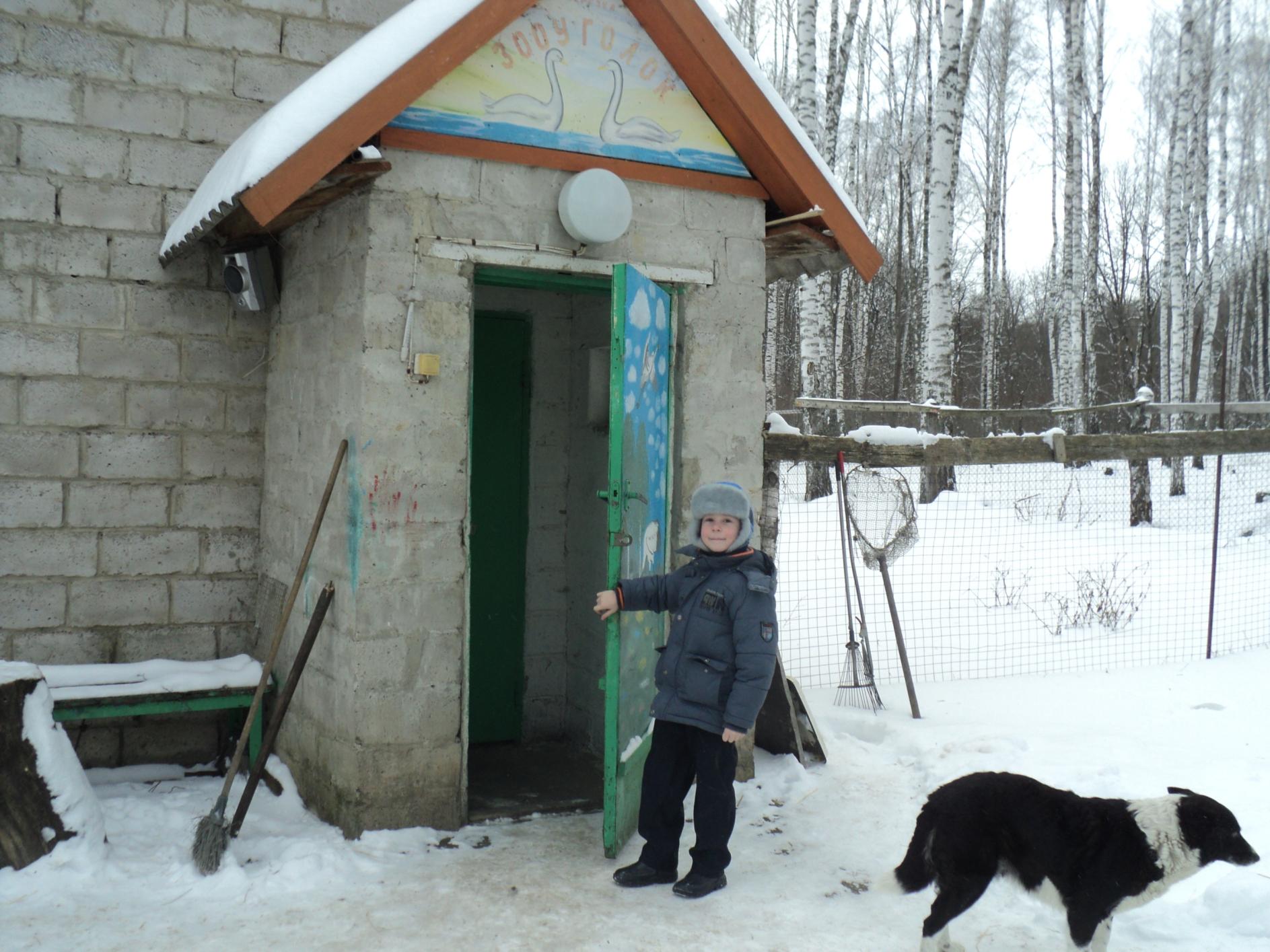 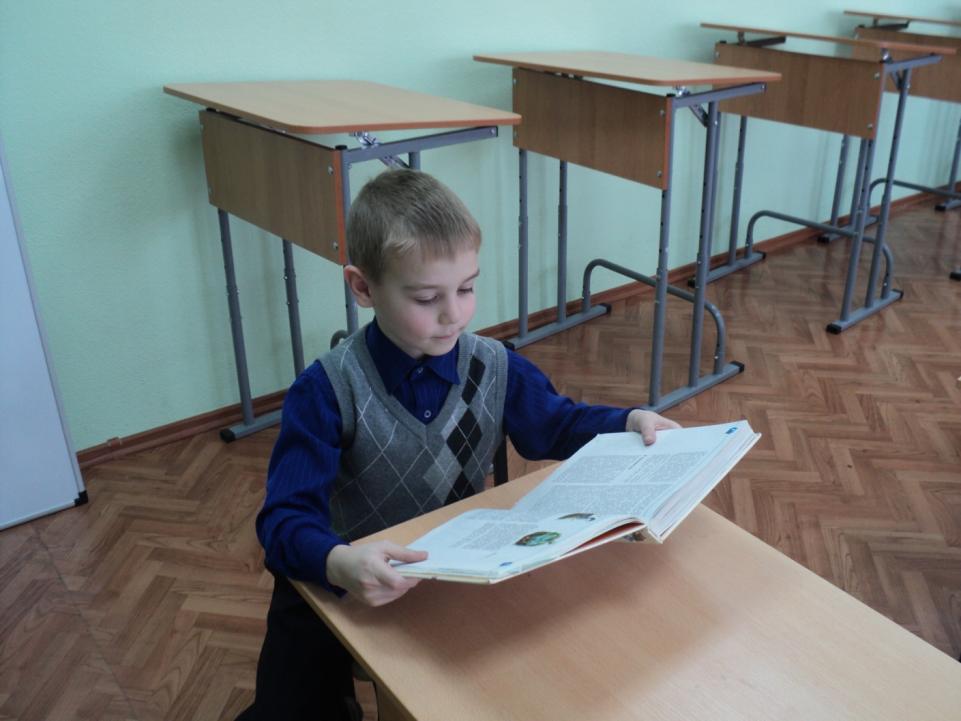 Исследование №1
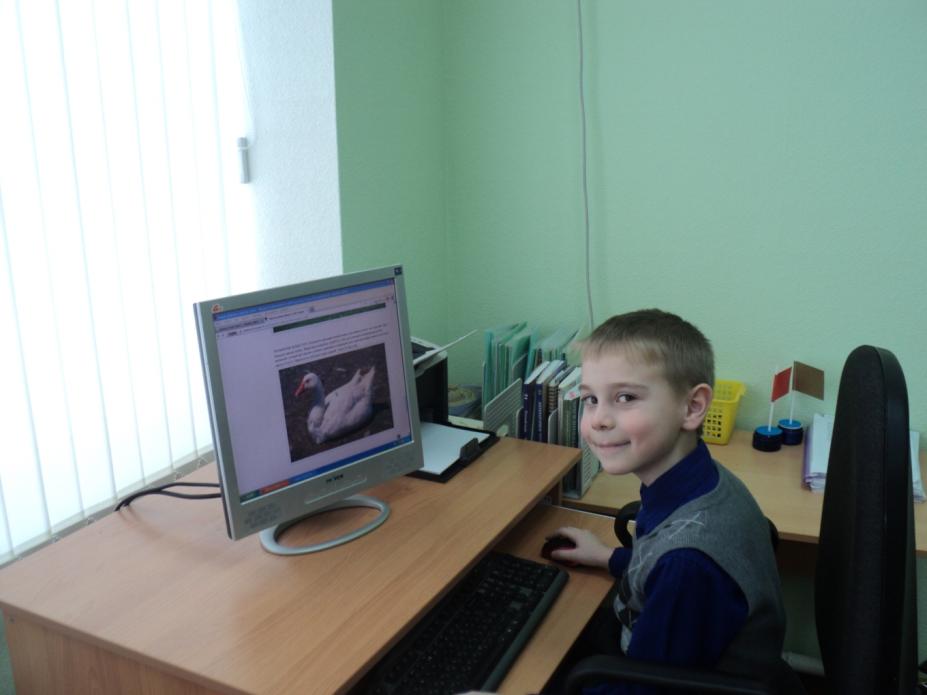 Крупный серый гусь
Курчавый гусь
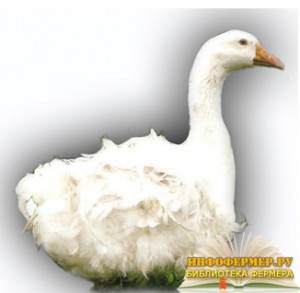 Псковский гусь
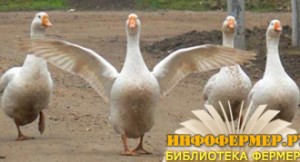 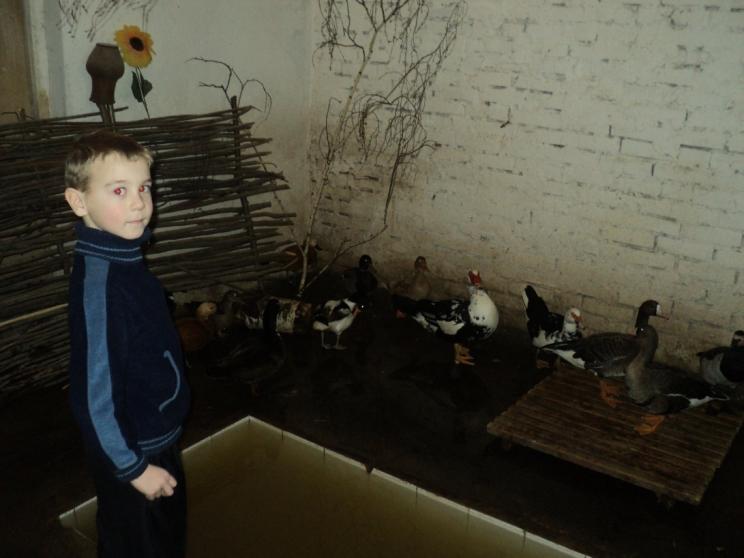 Исследование №2
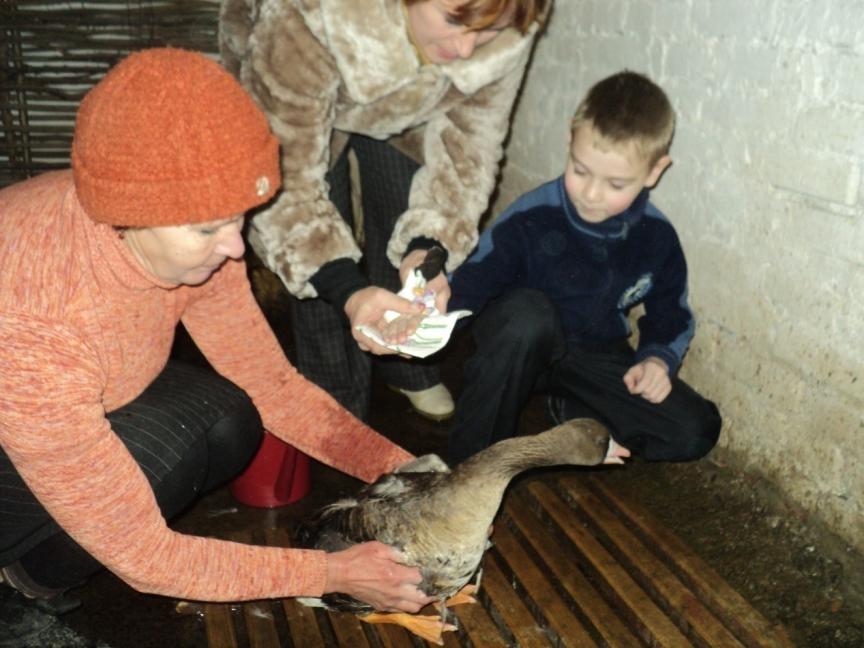 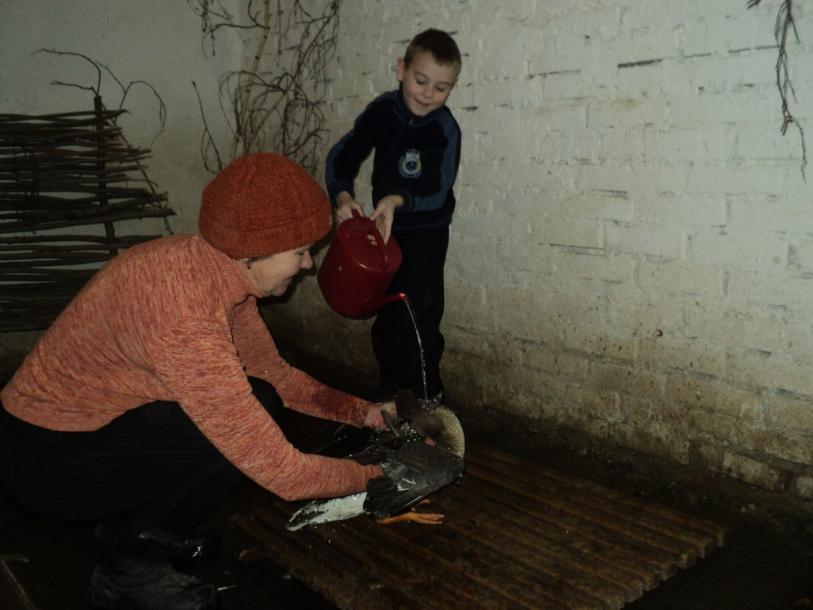 Эксперимент №1
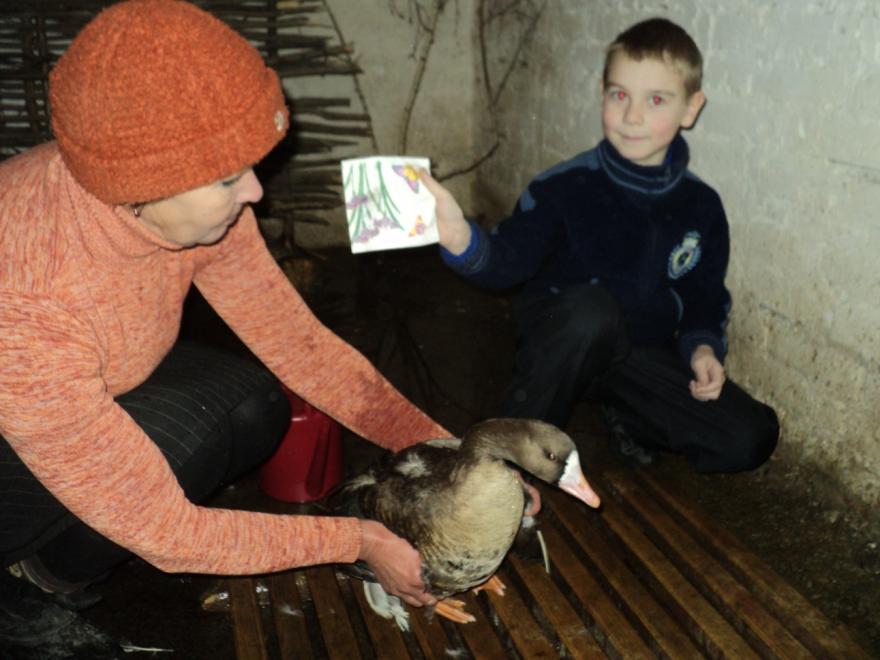 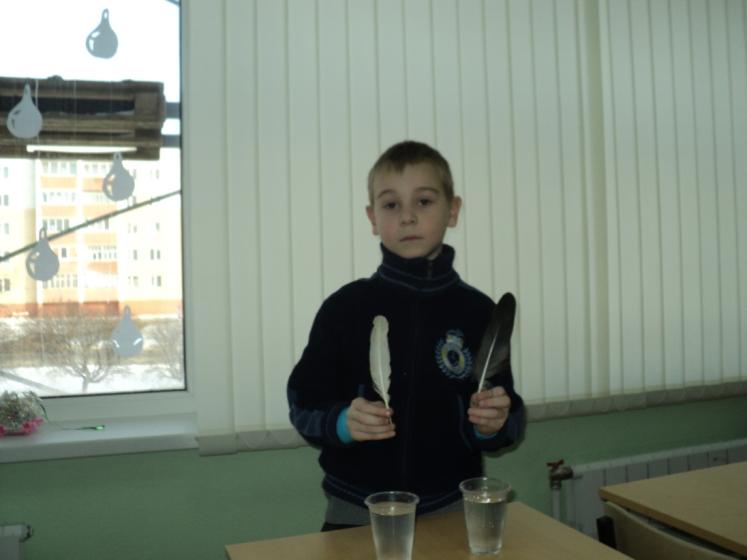 Эксперимент №2
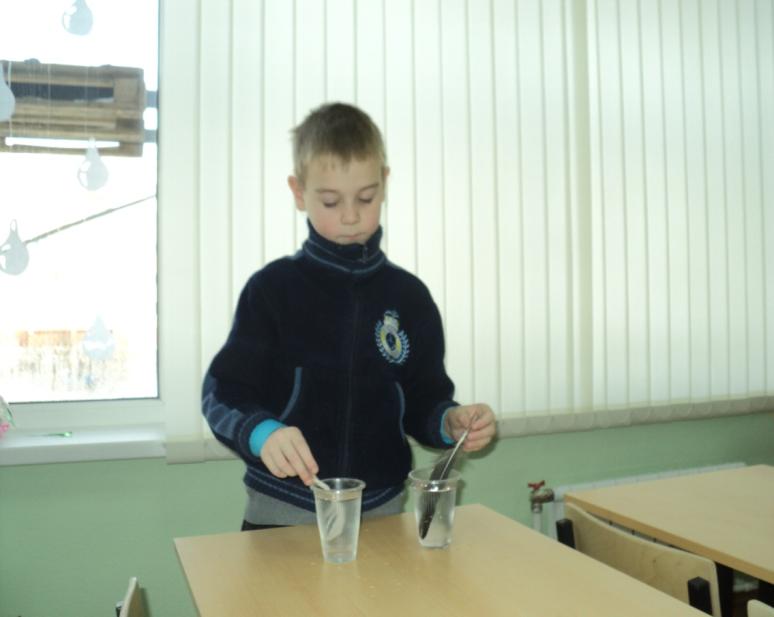 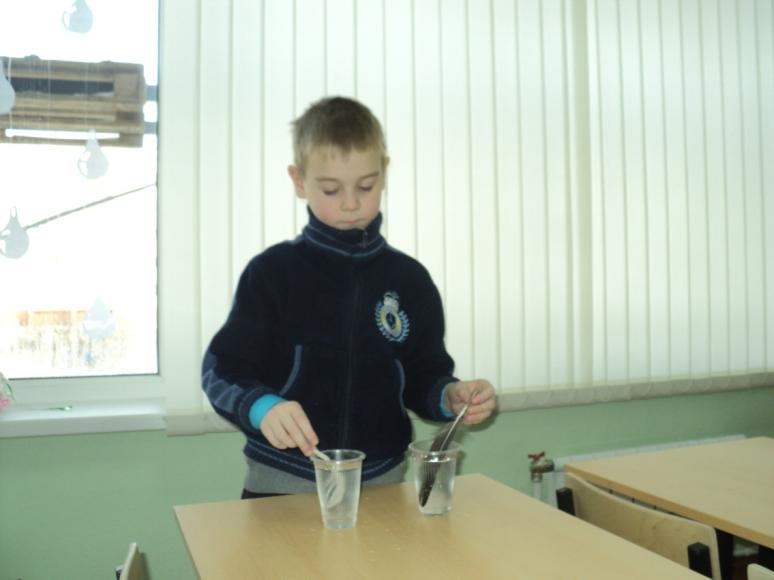 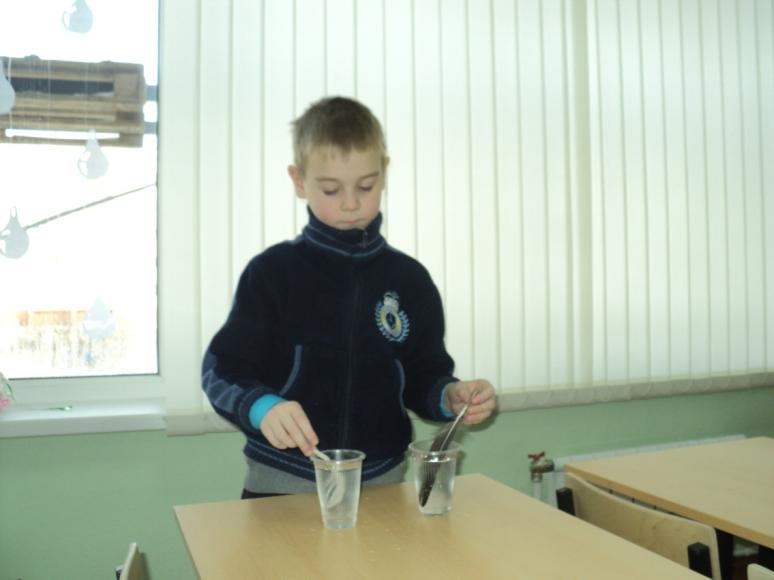 1
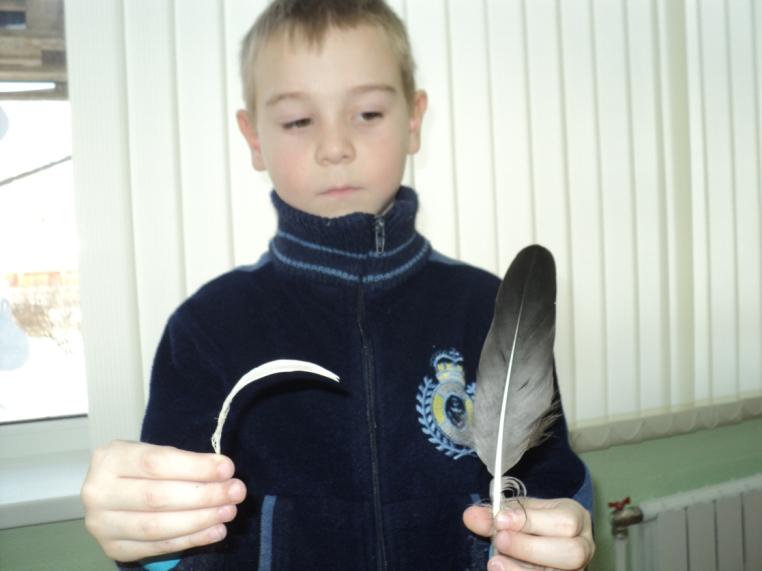 2
3
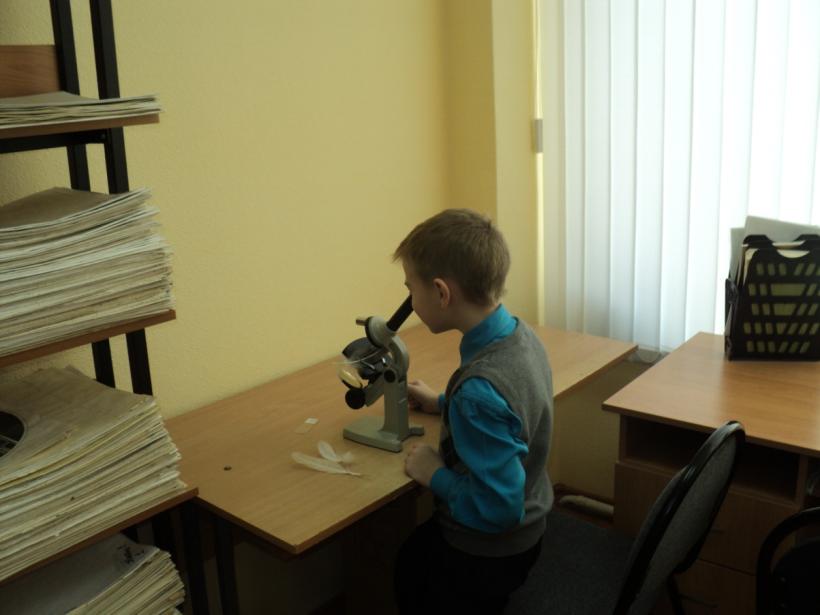 Исследование №3
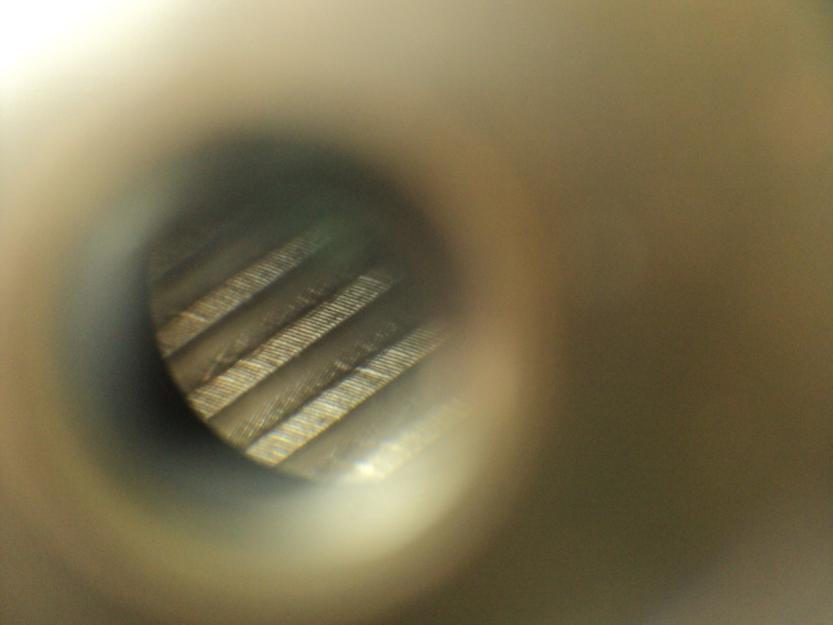 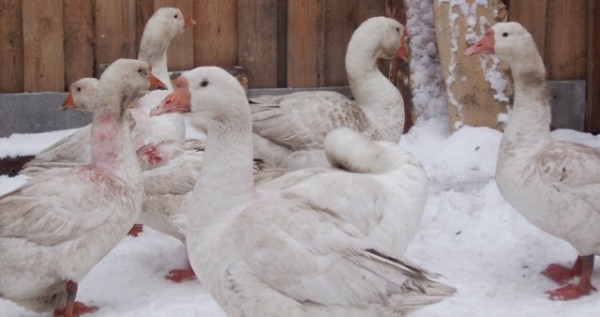 Исследование №4
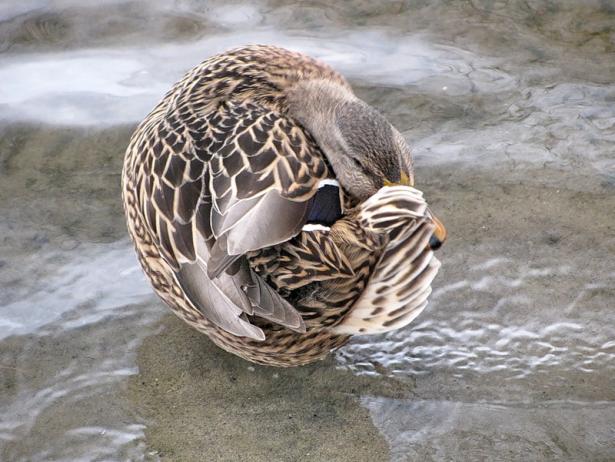 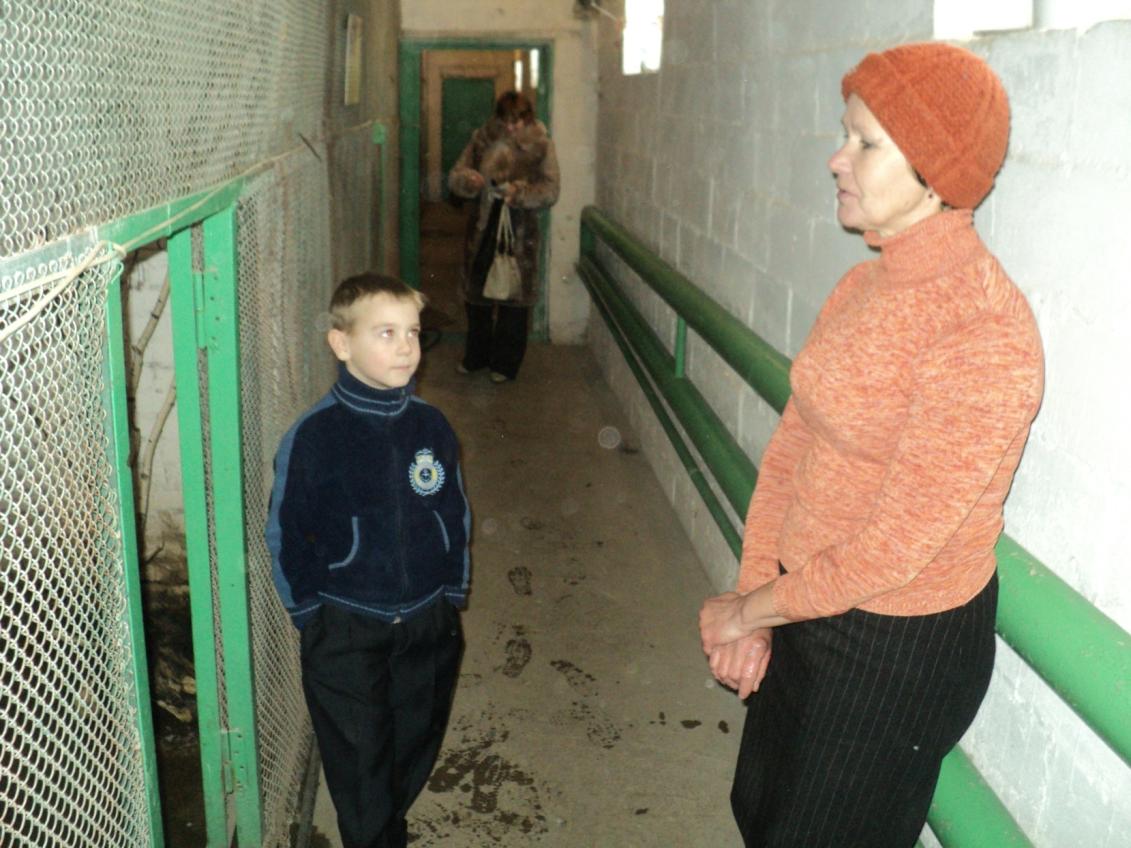 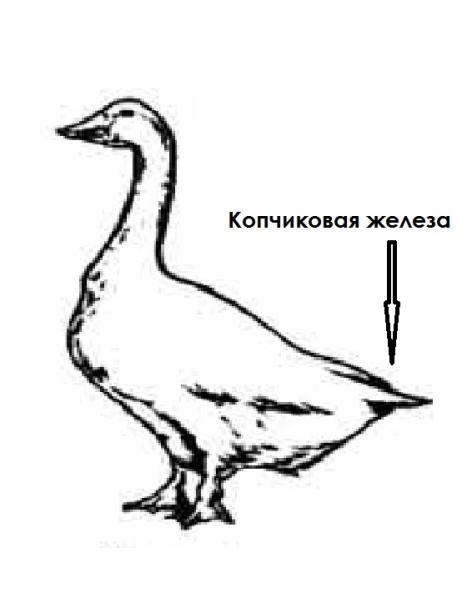 Выводы:
Мы установили, что секрет гусиной сухости состоит в жироподобном веществе, выделяемым копчиковой железой.
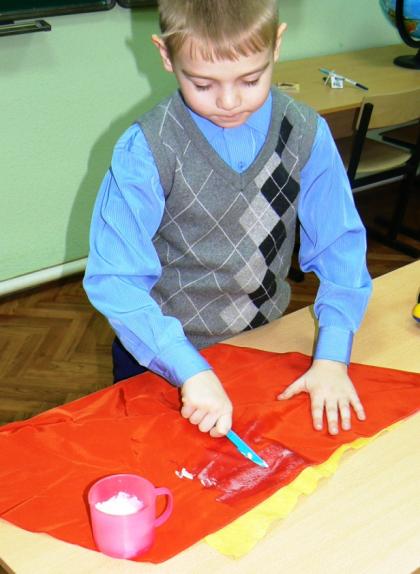 Эксперимент №3
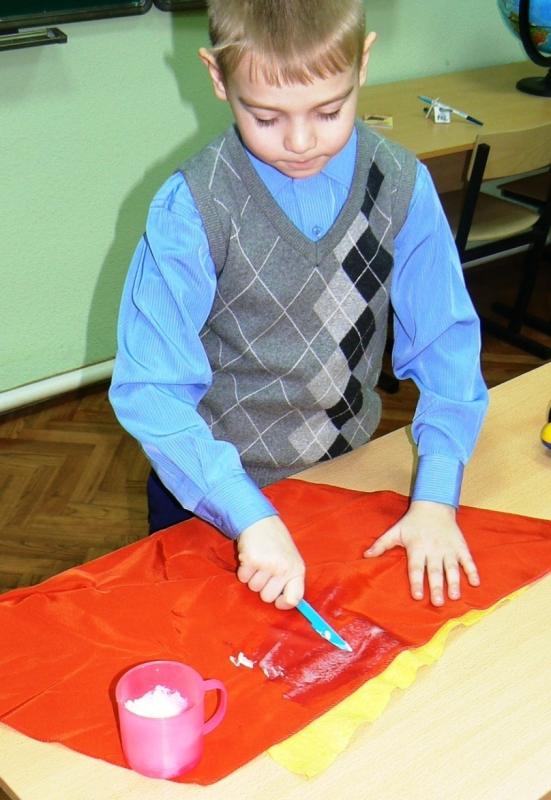 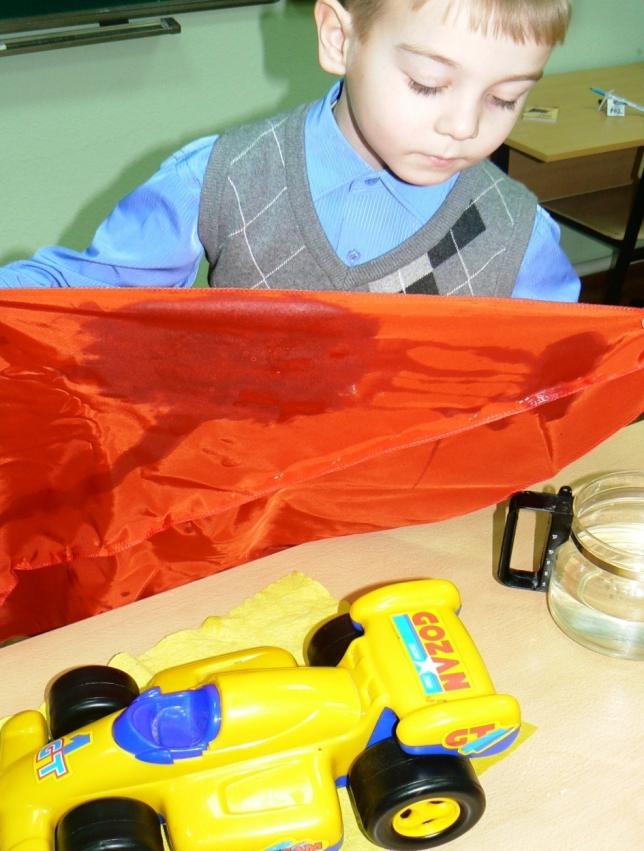 Спасибо за внимание!